Home Depot Center
Multi-agent simulation
Multi-Agent Simulation
System composed of multiple interacting intelligent agents
Each agent represents an “individual” person
Civilians
Police
Fire/Medical Personnel
Insurgents
Typically involve a certain terrain or specific facility/location
Extensive background knowledge of area must be known prior
Scenarios must be able to fit all other situations (locations change, concepts do not)
Multi-Agent Simulation
Systems are used to simulate events that are otherwise impossible or impractical to simulate in real life
Utilizes Agent-Based Modeling
Kept as basic as possible in an effort to generalize certain events
In some situations, high-resolution events require a larger amount of computation, making them impractical
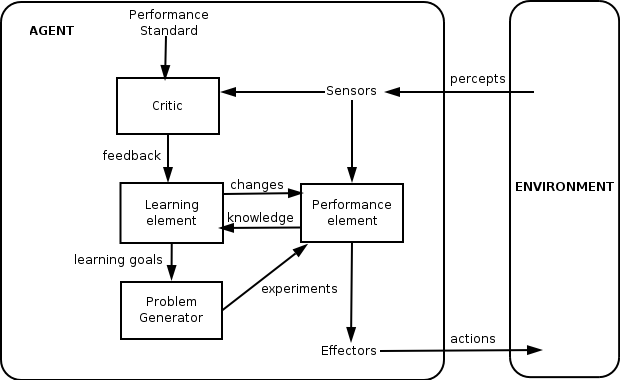 Pythagoras
Agent-Based Model
Incorporates soft rules to distinguish unique agents
Includes the concept of affiliation
Uses desires to motivate agents into moving and shooting
Desires are capable of changing through multiple factors (charismatic, hierarchical, etc.)
Allows for behavior-changing events and actions
Retains traditional weapons, sensors, and terrain
Open-Source Software
Refinement of the U.S. Marine Corps Warfighting Laboratory’s Project Albert
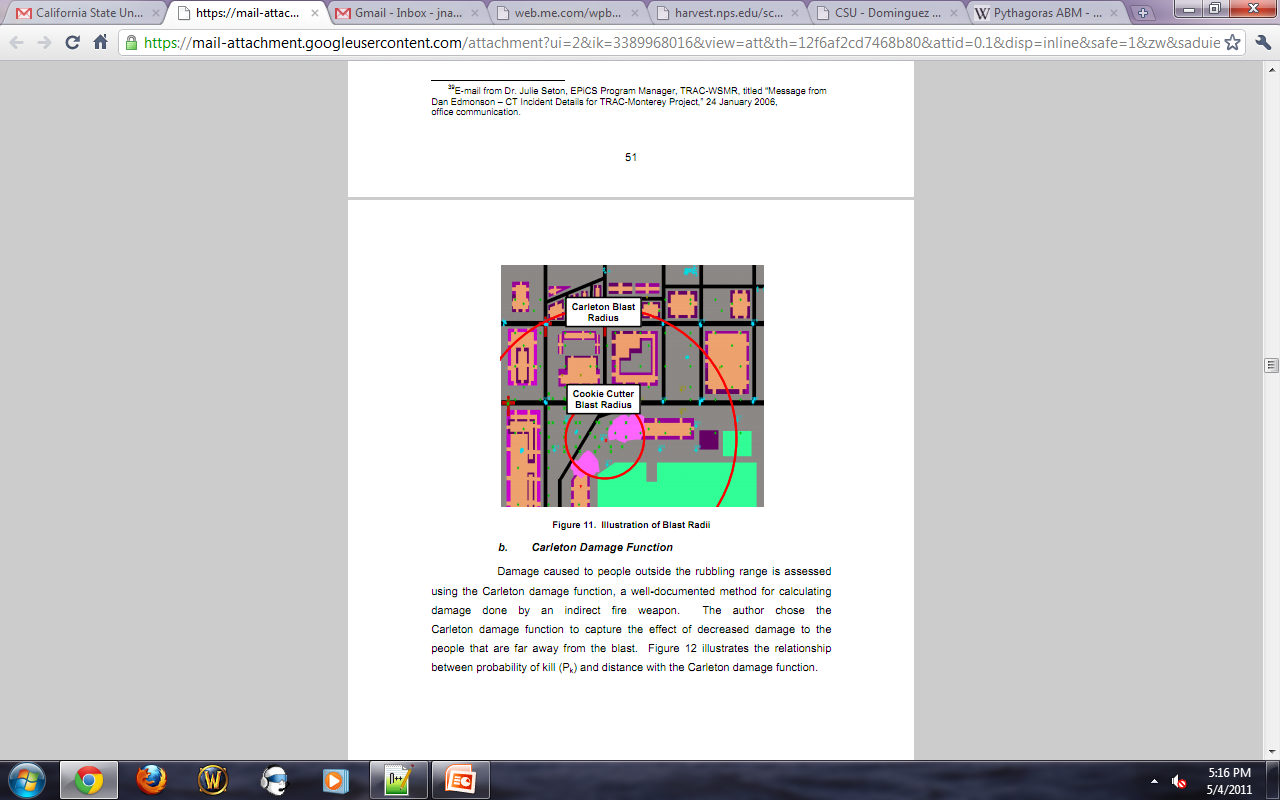 SACNAS 2011
An abstract will be submitted utilizing the Pythagoras ABM to simulate a vignette 
A crisis event will be simulated at the Home Depot Center
Simulation will begin at the start of a specific event
Will not be event-driven